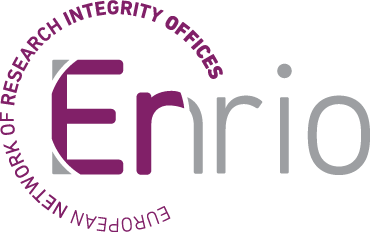 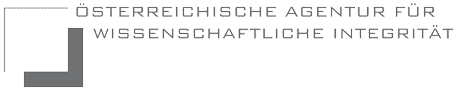 The European way to promote research integrity
Nicole Foeger
Austrian Agency for Research Integrity
European Network of Research Integrity Offices (ENRIO)
Okinawa Institute of Science and Technology Graduate University 12.02.2016
22/10/12, Brussels – Belgium
1
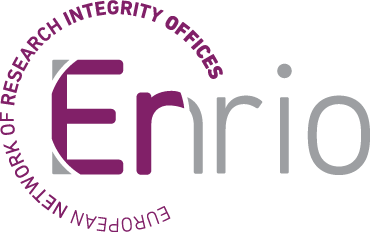 Research Integrity (RI)  - a global issue
International cooperation
Researcher moving to other countries
international campus/
PhD programmes
cultural, linguistic, political barriers

RI: Same understanding of definitions, standards and procedures?

RI: Law? No law? „Soft law“? 

…
2
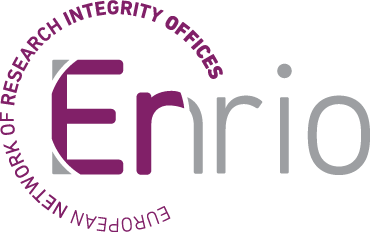 Research Integrity in  Europe
USA 1989:
Office of Inspector General OIG (NSF) and Office of Research Integrity ORI (HHS,..)


Pioneers in Europe: Scandinavian countries in early 1990‘s

Germany 1998 (DFG and MPG)
UK 2006
Austria 2008


European Network of Research Integrity Offices 2007/2008
		(ENRIO; representatives from 23 European countries)
3
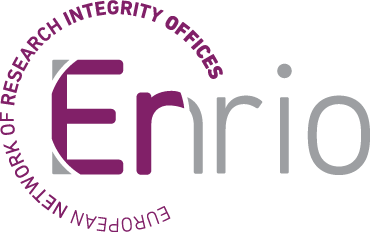 Important Documents
ESF Member Organsation Forum on Research Integrity (2008)

	European Code of Conduct (2010; ESF/ALLEA)

			www.esf.org


World Conferences on Research Integrity:

Lisbon (2007)
Singapur (2010): Singapore Statement
Montreal (2013): Montreal Statement
Rio de Janeiro ( May/June 2015)
4
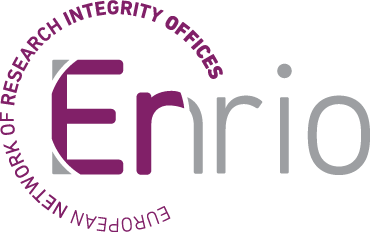 http://www.wcri2017.org/
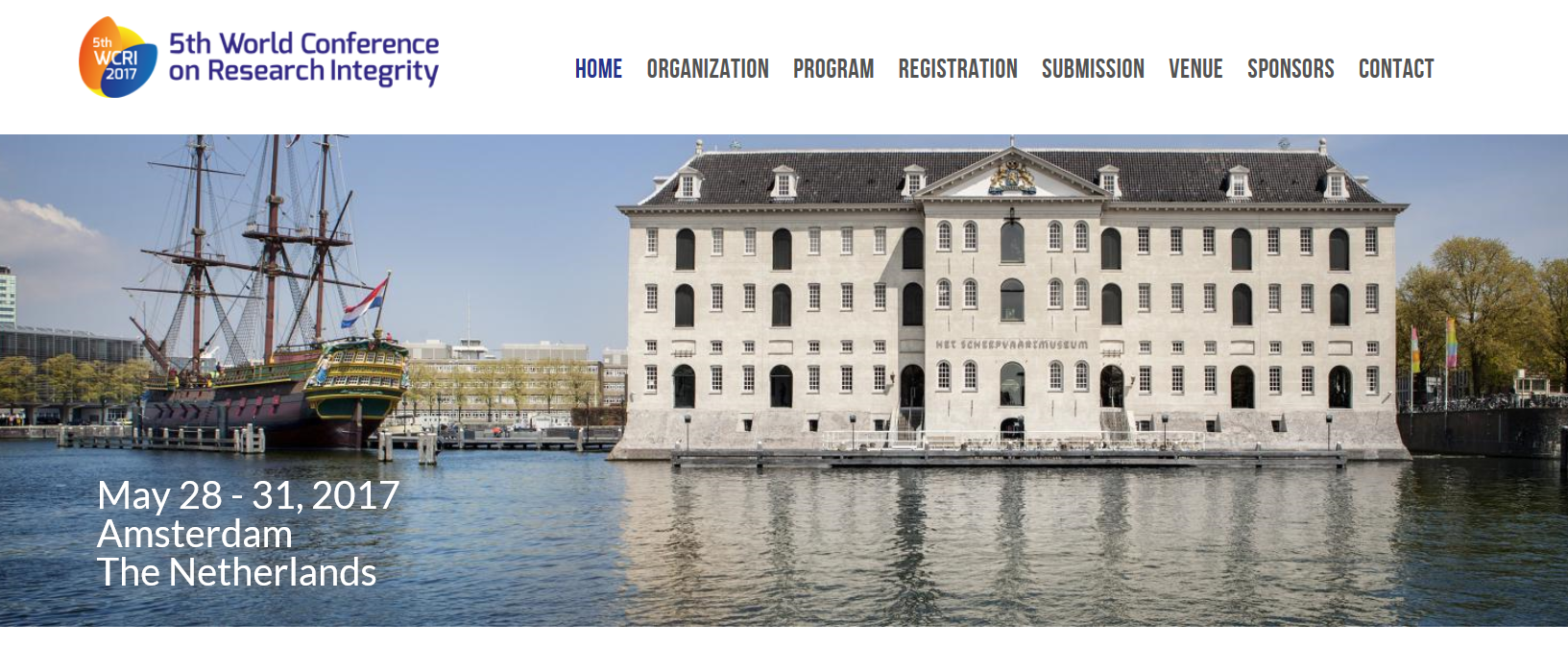 5
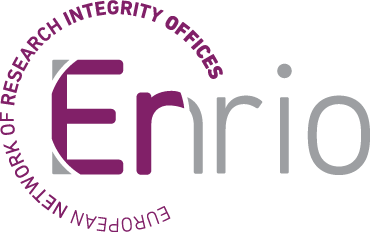 „We do not want to have a Court,
we want scientists to behave“
				
	P. Drenth (All European Academies; ALLEA)
6
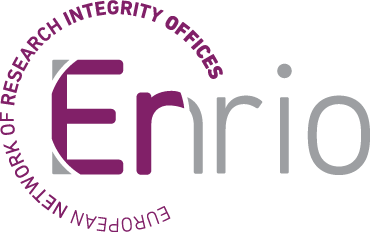 Principles of Research Integrity in Europe
7
published 2010
http://www.singaporestatement.org/
8
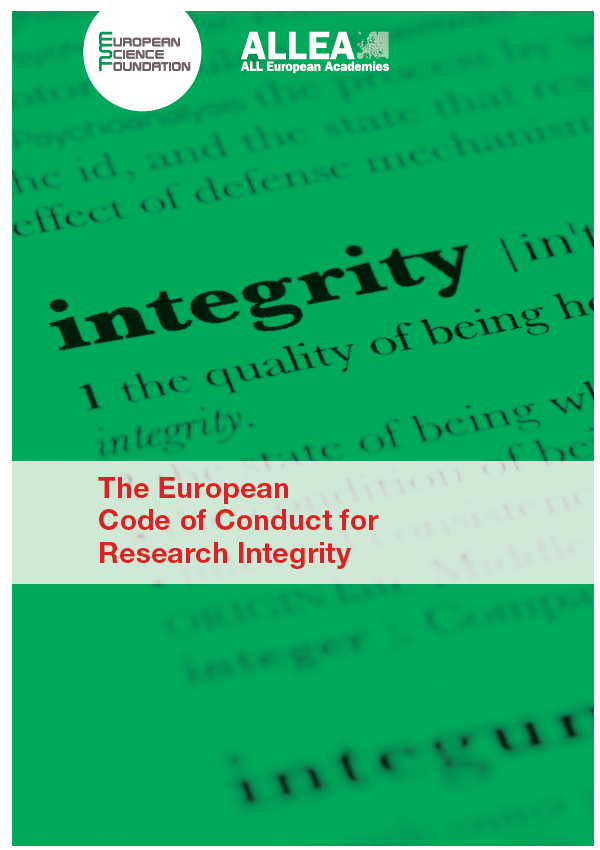 Principles of Integrity
Honesty
Reliability
Objectivity
Impartiality and Independence
Openness and Accessibility
Fairness
Duty of care for participants (human beings, animals) and the environment)
Responsibility for future science generations
published 2010
9
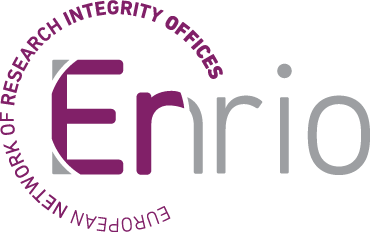 Good research practices* (I)
DATA

All data should be 
stored in a secure and accessible form, 
documented and 
archived for a substantial period of time (at least 5 yrs, preferably 10 yrs)
*The European Code of Conduct (ESF/ALLEA)
10
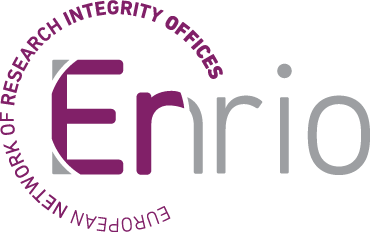 Good research practices* (II)
PROCEDURES

All research should be designed and conducted in ways that avoid negligence,
	haste, carelessness and inattention.
Researchers should minimise impact on the environment and use resources 
	efficiently.
Clients and/or sponsors should be alerted to the ethical and legal obligations 
	of the researcher.
Clients and/or sponsors should be made aware of the vital importance 
	of publication of the research findings.
*The European Code of Conduct (ESF/ALLEA)
11
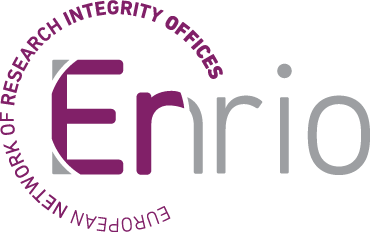 Good research practices* (III)
RESPONSIBILITY

All research subjects – human, animal or non-living – should be handled with 
	respect and care.
The health, safety or welfare of a community or collaborators should not be 
	compromised.
Researchers should be sensitive to their research subjects.
Human subject protocols should not be violated
Animals should be used in research only after alternative approaches 
	have proved inadequate.
*The European Code of Conduct (ESF/ALLEA)
12
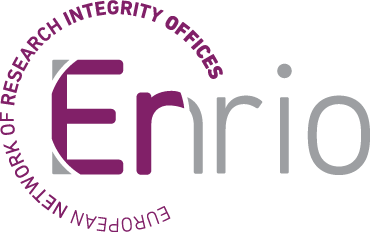 Good research practices* (IV)
PUBLICATION

Results should be published in an open, transparent and accurate manner, at 
	the earliest possible time, unless intellectual property considerations justify delay.
All authors, unless otherwise unspecified, should be fully responsible for the 
	content of publication.
Intellectual contributions of others should be acknowledged and correctly cited.
Honesty and accuracy should be maintained in communication with the public
	and the popular media.
Financial and other support for research should be acknowledged.
*The European Code of Conduct (ESF/ALLEA)
13
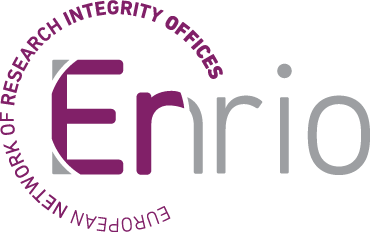 Good research practices* (V)
EDITORIAL RESPONSIBILITY

An editor or reviewer with a potential conflict of interest should withdraw from 
	involvement with a given publication or disclose the conflict to the readership
Reviewers should provide accurate, objective, substantiated and justifiable 
	assessments, and maintain confidentiality.
Reviewers should not, without permission, make use of material in submitted 
	manuscripts.
The same applies for reviewers of research proposals, applications by individuals 
	for appointment or promotion or other recognition.
*The European Code of Conduct (ESF/ALLEA)
14
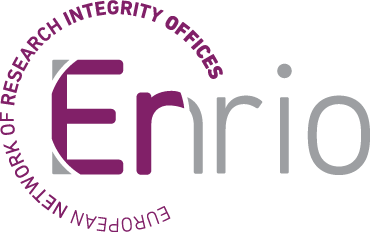 Research misconduct*
MISCONDUCT

Fabrication
Falsification
Plagiarism
Misrepresentation of interests, breach of confidentiality, 
	lack of informed consent, abuse of research subjects or materials
Improper dealing with infringements; e.g. attempts to cover up misconduct, 
	reprisals on whistleblowers
*The European Code of Conduct (ESF/ALLEA)
15
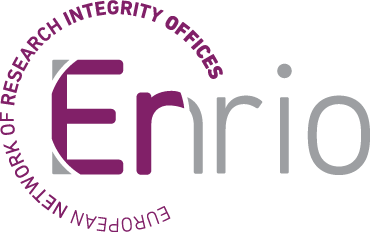 The diversity of Europe
16
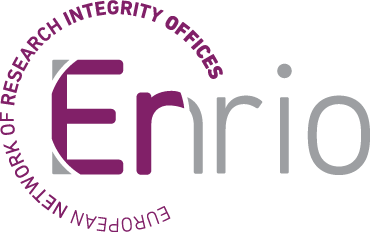 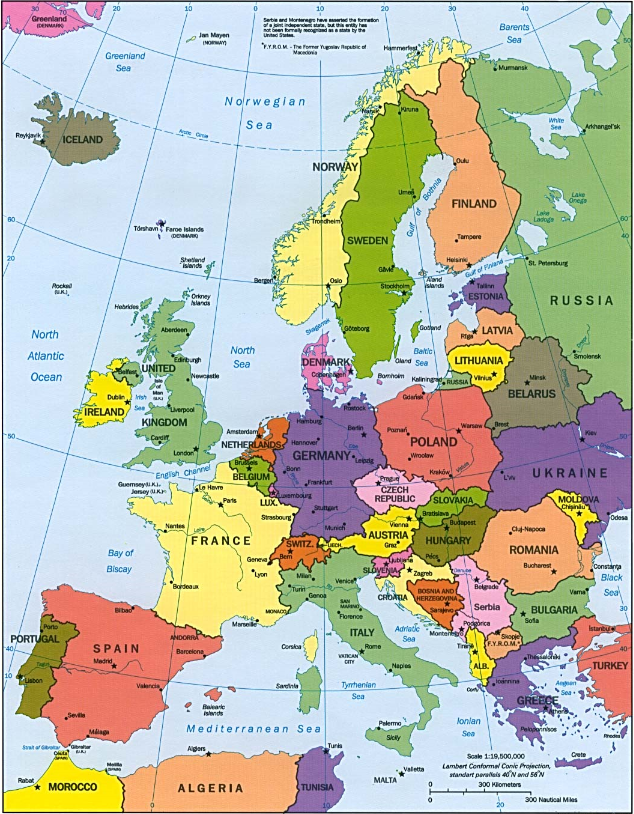 EUROPE
47 independent countries
More than 150 languages
More than 740 million inhabitants
Different forms of government
Diversity of traditions and cultures
…
17
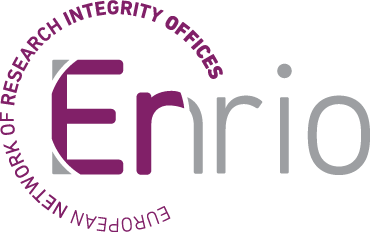 www.enrio.eu
18
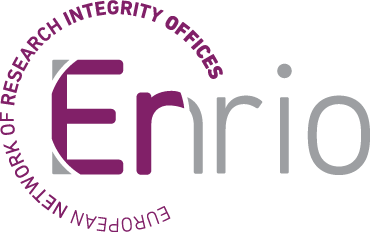 The „history“ of ENRIO
Founded 2007/2008  (after 1st WCRI, Lisbon)

Initiative of UKRIO: First meeting in 2008 with 8 representatives

January 2016: Participants from 23 European countries
19
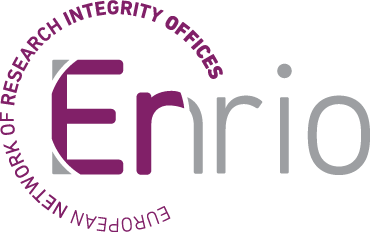 ENRIO Members
Members belong to:

national organisations responsible for investigation and/or oversight of allegations of research misconduct

organisations providing funding for research (if there are no organisations as mentioned in a)

Academies and other learned societies or the like with a special interest in promoting research integrity e.g. by promoting training and education and/or establishing rules or structures for the investigation of allegations as mentioned under a

Other relevant bodies or groups that support the goal of ENRIO but are not included in 2a - 2 c.
20
	  


	ABBREVIATIONS

Austria	OeAWI Austrian Agency for Research Integrity
Belgium	VCWI Flemish Commission for Research Integrity
Croatia	CESHE Croatian Committee on Ethics in Science and 	Higher Education 
Czech Republic	Academy of Sciences of the Czech Republic
Denmark	DCSD Danish Committees on Scientific Dishonesty
Estonia	ETAg Estonian Research Council
Finland	TENK Finnish Advisory Board on Research Integrity
France	CNRS Centre national de la recherche scientifique
	INSERM Institut national de la santé et de la recherche 	médicale
Germany	OMBUDSMAN Ombudsman für die Wissenschaft
	SciInt Scientificintegrity.de
Greece	EARTHnet
	RCR-Greece
	EARTHnet
Ireland	HRB Health Research Board
	RIA Royal Irish Academy
Italy	CNR Consiglio Nazionale delle Ricerche
Luxembourg	FNR Fonds National de la Recherche
Netherlands	LOWI National Board for Research Integrity
Norway	ETIKKOM The National Committees for Research Ethics
Poland	PAN Polska Akademia Nauk
Portugal	FCT Portuguese Foundation for Science and Technology
Slovak Republic	SRDA Slovak Research and Development Agency
Slovenia	CWS Committee for women in science
Spain	CSIC Consejo Superior de Investigaciones Científicas
Sweden	CEPN Expert Group for misconduct in research at the  	Central Ethical Review Board
Switzerland	SA Swiss Academies of Arts and Sciences
United Kingdom	UKRIO UK Research Integrity Office
	


© digitale-europakarte.de
Member
ENRIO: Members 2016
Observer
05/2015 by OeAWI
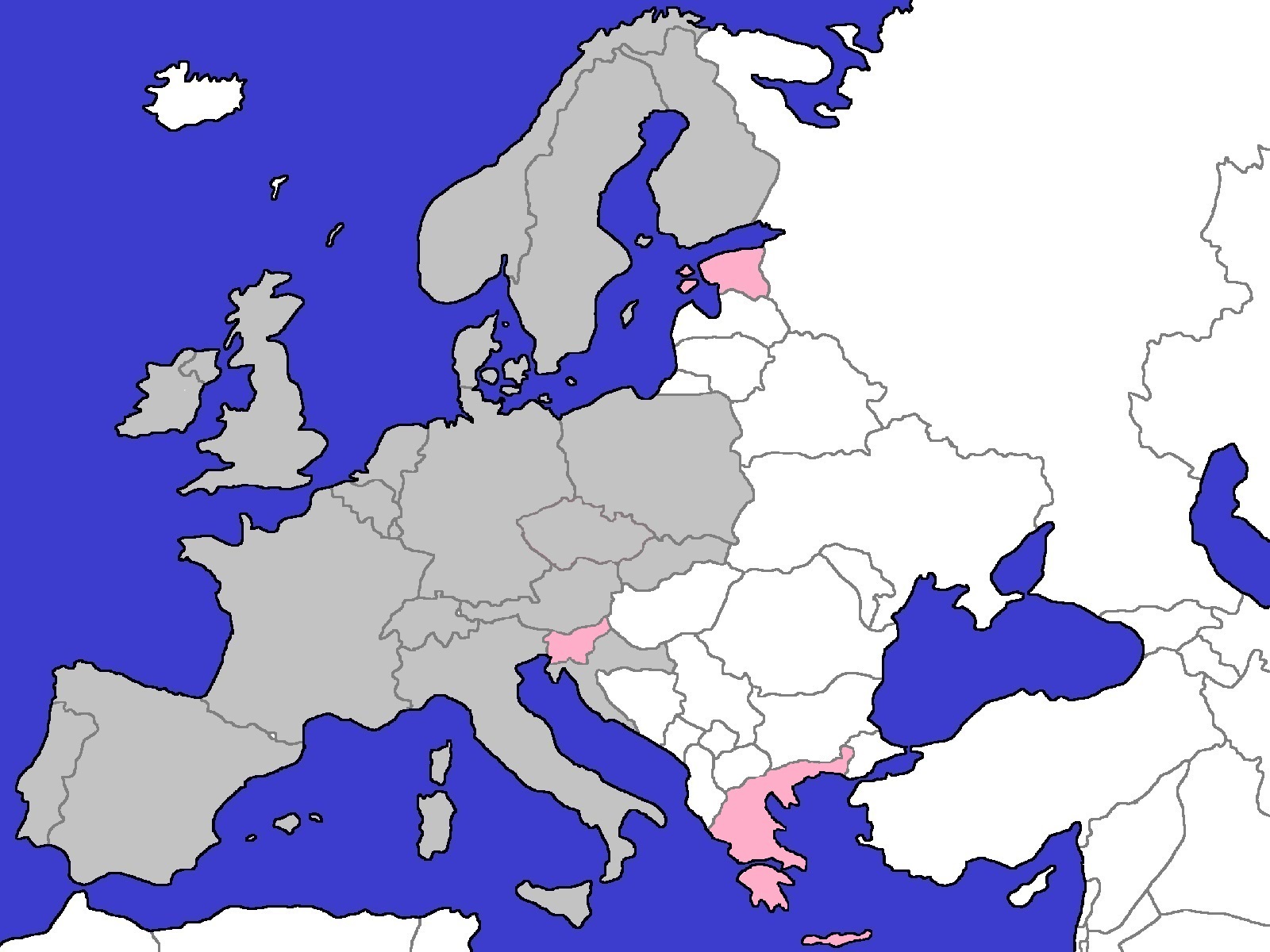 Member
Observer
TENK
ETIKKOM
CEPN
ETAg
DCSD
HRB
RIA
UKRIO
SciInt
PAN
LOWI
OMBUDSMAN
VCWI
AV CR
FNR
SRDA
CNRS
INSERM
OeAWI
SA
CWS
CESHE
CNR
FCT
CSIC
EARTHnet
RCR-Greece
Investigation of Research Misconduct – Level of regulation
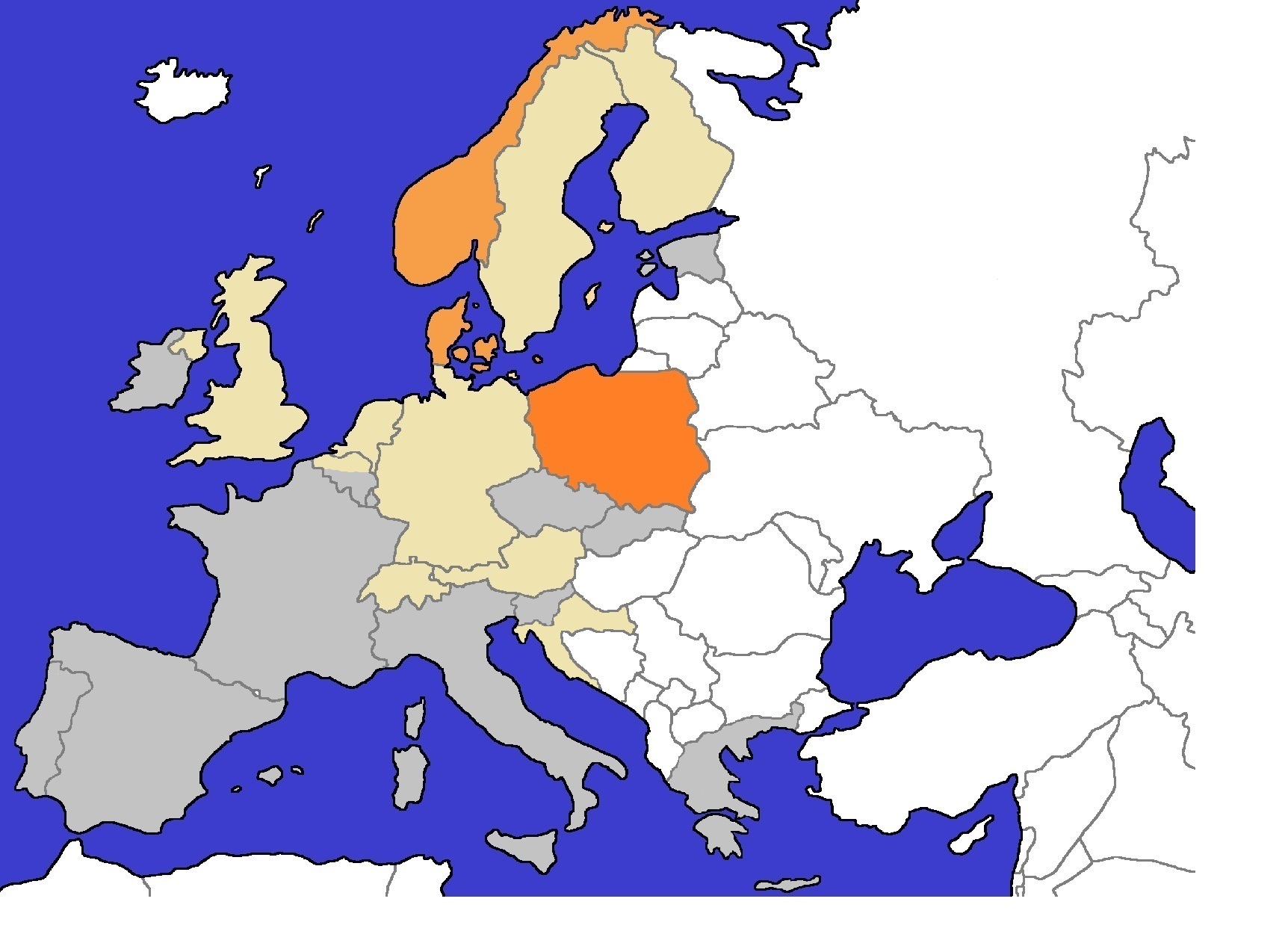 05/2015 by OeAWI
 local commission(s)	  national advisory commission
	  national commission with legal 			mandate

	ABBREVIATIONS

Austria	OeAWI Austrian Agency for Research Integrity

Belgium	VCWI Flemish Commission for Research Integrity
 
Croatia	CESHE Croatian Committee on Ethics in Science and 	Higher Education 

Denmark	DCSD Danish Committees on Scientific Dishonesty

Finland	TENK Finnish Advisory Board on Research Integrity

Germany	OMBUDSMAN Ombudsman für die Wissenschaft
	
Netherlands	LOWI National Board for Research Integrity

Norway	ETIKKOM The National Committees for Research Ethics

Poland	PAN Polska Akademia Nauk

Sweden	CEPN Central Ethical Review Board

Switzerland	SA Swiss Academies of Arts and Sciences

United Kingdom	UKRIO UK Research Integrity Office
	




© digitale-europakarte.de
TENK
ETIKKOM
CEPN
DCSD
UKRIO
PAN
LOWI
SciInt
VCWI
OMBUDSMAN
OeAWI
SA
CESHE
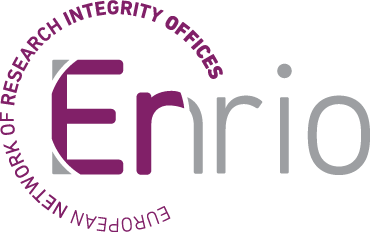 ENRIOs strengths
Exchange of information and experience

Improve own national structures and procedures
Support/Advice members having no national structures
Discussion of Cases

Hot topics: “plagiarism”, “authorship”, “digital data storage”,…
23
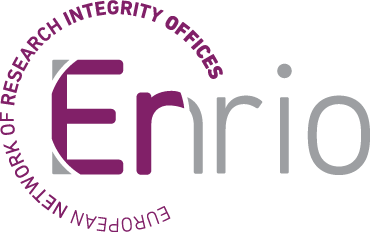 ENRIO aims to….
Share experience 

Investigation of allegations of research misconduct
Training/Education in good scientific practice

Develop proposals for national and international organizations

Cooperations with other international organizations with interest in RI
24
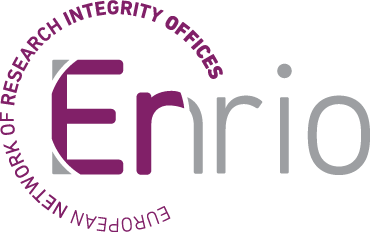 Different national RI systems
Denmark
Finland
Austria
25
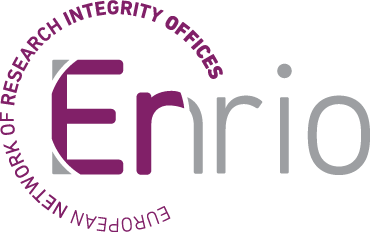 Denmark
26
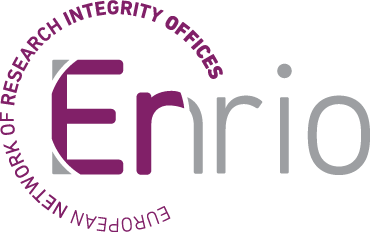 Denmark (1)
Danish Committees on Scientific Dishonesty (DCSD)
part  of the Ministry (M. of Science, Innovation and Higher Education)

„scientific dishonesty“ is defined by law
Consolidation Act No. 1064 (6.9.2012; Parliament)
Executive Order No. 306 (20.4.2009; Government/Ministry)
27
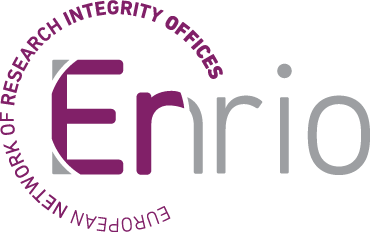 Denmark (2)
Danish Committees on Scientific Dishonesty (DCSD)
Committee on Scientific Dishonesty for
Research in Health and Medical Sciences
Research in Natural, Technological and Production Science
Research in Cultural and Social Science

Permanent Board: members elected for 4 + 2 years
28
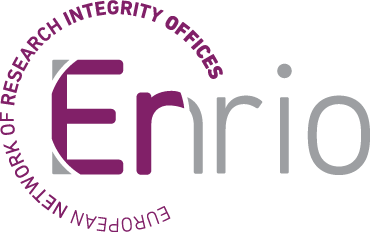 Denmark (3)
Danish Committees on Scientific Dishonesty (DCSD)
1 Chair for all 3 Committees + 6 members (6 proxy) each
Chair is a high court judge
Members are renowned scientists
appointed by the Ministry

Decisions are made public in extenso, anonymized

[No mandate to promote RI in Denmark]
29
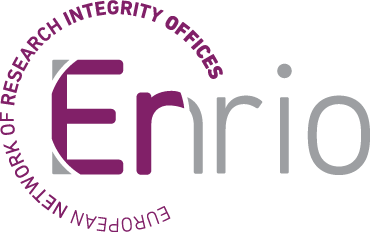 Finland
30
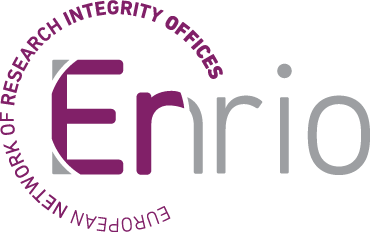 Finland (1)
Finnish Advisory Board on Research Integrity (TENK)
Founded in 1991

Introduced by Ministry of Education and Culture

Elected for 3 years


8 Members (Universities, Academy, Funding Agency, Ministerial Advisor)
31
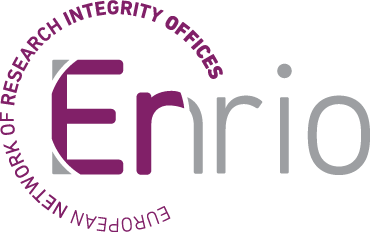 Finland (2)
Finnish Advisory Board on Research Integrity (TENK)
Advisory Board; investigation by institutions

Informs public about Ethics in Science

Teaching/Training RI
32
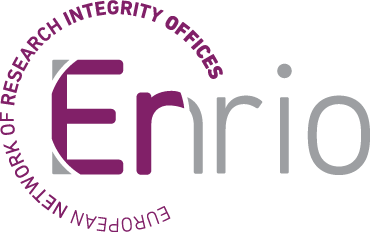 Austria
33
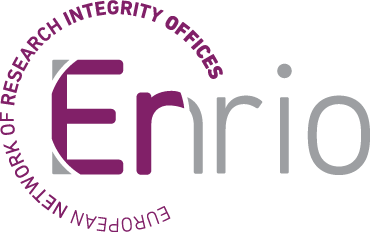 Austrian Agency for Research Integrity (1)
Key role of the Austrian Science Fund

Autonomy of universities:
No intervention from politics
Not in hands of a “non-scientific” institution

Not part of the Ministry; independent organization
34
34
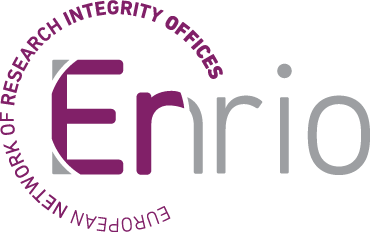 Austrian Agency for Research Integrity (2)
founded in 2008 (16 founding members)

set up as an association in accordance with the Austrian Associations Act; membership is voluntary AND is “confession” to good scientific practice

today 37 member institutions

Financed  through membership fees
35
35
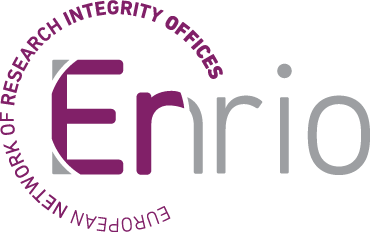 Austrian Agency for Research Integrity (3)
Austrian Commission for Research Integrity

Advisory Board

6 members: renowned scientists, different disciplines

Appointed by the Austrian Research Council

Non-Austrians!!!
36
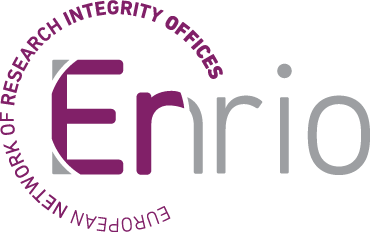 Austrian Agency for Research Integrity (4)
1. Raising awareness: seminars, lectures, workshops,..
2. „service facility“: 

 guarantee independent investigation in cases of 			alleged research misconduct
 advise members in all matters related to research 			integrity
 mediation in case of conflict
3. National and international Networking
37
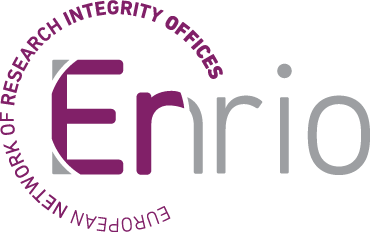 Efforts in Europe and future plans
38
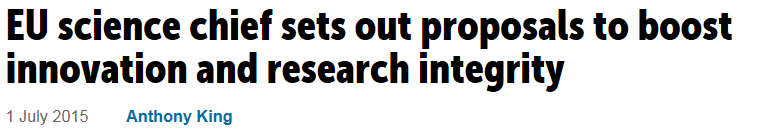 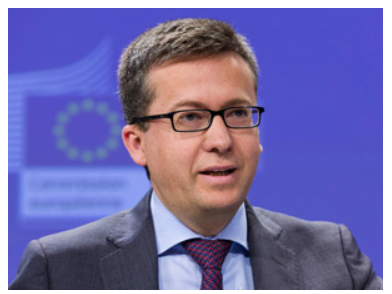 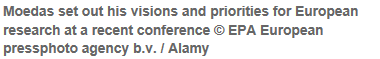 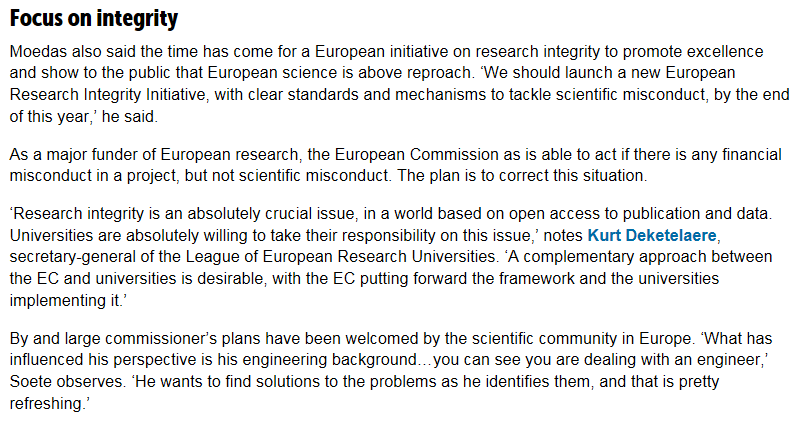 39
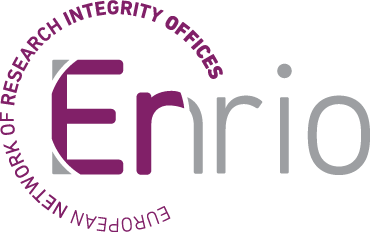 Council of the European Union
(EU-Presidency in Luxembourg 2015: research integrity as hot topic)
Council Conclusions on Research Integrity (adopted Nov 2015)

[…] ACKNOWLEDGES that integrity in both public and private research can be damaged by research misconduct and

 RECOGNISES that research misconduct, including questionable research practices can lead to considerable negative economic impact and costs for both the public and private sector …
40
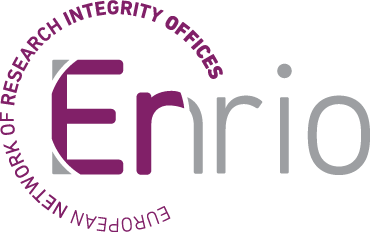 Council of the European Union
Council Conclusions on Research Integrity (adopted Dec. 2015)

[…] CALLS for the fostering of an institutional culture of research integrity in order to create, mainly through clear institutional rules, procedures and guidelines as well as training and mentoring based on the exchange of best practices, a climate in which responsible behaviour is expected at individual and institutional level
41
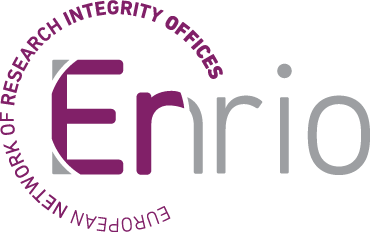 Council of the European Union
Council Conclusions on Research Integrity (adopted Dec. 2015)

[…] EMPHASISES the need for measures to prevent and address research misconduct, including questionable research practices […] 

HIGHLIGHTS the role that education, training and life-long learning at different stages of the researchers' careers can play in this respect
42
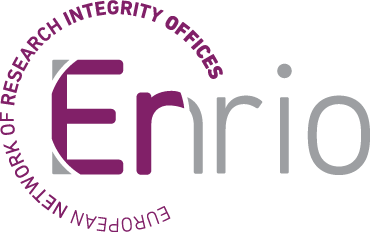 Council of the European Union
Council Conclusions on Research Integrity (adopted Dec. 2015)

[…] STRESSES the need for the implementation of research integrity principles* as a guarantee for high quality research in Europe while avoiding administrative burden […]

*European Code of Conduct (ALLEA/ESF 2010)
43
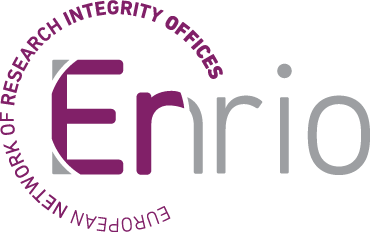 Council of the European Union
Council Conclusions on Research Integrity (adopted Dec. 2015)

[…] INVITES Member States and the Commission to promote existing research integrity networks, such as the European Network of Research Integrity Offices (ENRIO), including training activities based on the "train-the-trainer" principle in order to move towards a higher degree of consistency of research integrity practices in Europe;
44
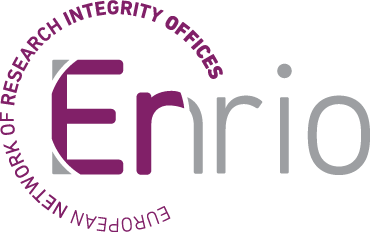 Council of the European Union
Council Conclusions on Research Integrity (adopted Dec. 2015)

[…] CALLS on Member States, research funders and the research community together to explore ways for diminishing incentives for research misconduct, focusing on positive incentives for the promotion of the quality of research and on them to develop guidelines to address misconduct
45
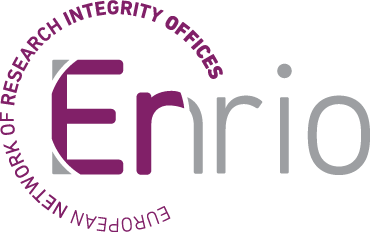 Council of the European Union
Council Conclusions on Research Integrity (adopted Dec. 2015)

[…] CALLS on all actors involved, including individual researchers, the research community, research performing and research funding organisations, universities, public authorities and scientific journal editors, to define and implement policies to promote research integrity and to prevent and to address research misconduct, including questionable research practices.
46
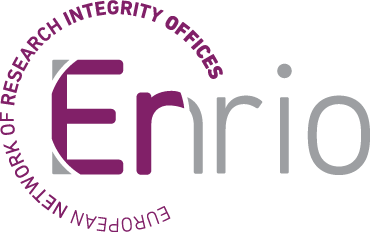 Other initiatives in Europe
Science Europe Working Group on Research Integrity

LERU (League of European Research Universities) Expert Group on Research Integrity

PRINTEGER (Promoting Integrity as an Integral Dimension of Excellence in Research); EU-funded project

4th World Conference on Research Integrity in Amsterdam 2017

…
47
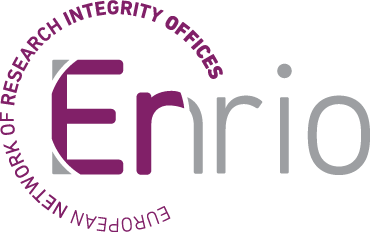 Europe: Does self-regulation work?
Krista Varantola (Finland):


„No, does not work if there is no extra-institutional control“

“Yes, if there is a national-level system”
48
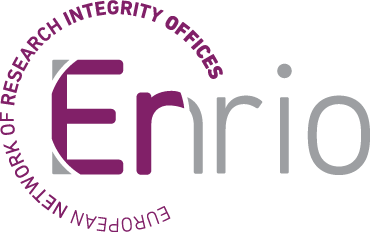 Challenges in Europe
Variety of rules, systems,.. on research integrity

Almost no mandatory training on RI

Almost no research on research integrity

..
49
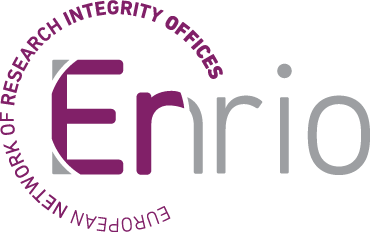 bonne pratique scientifique
Gute wissenschaftliche Praxis
dea-chleachtas taighde
Goede wetenschapspraktijk
hea teadustava
Buena práctica científica
poctivost
Good scientific practice
god videnskabelig praksis
ορθή επιστημονική πρακτική
wetenschappelijke integriteit
God forskningssed
Dobre praktyki w badaniach naukowych
Správna vedecká prax
god vitenskapelig praksis
50